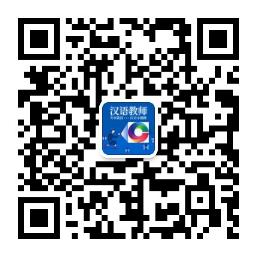 tiānqì
天气
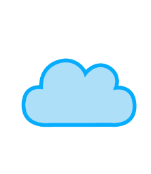 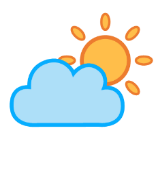 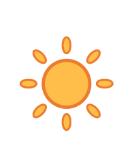 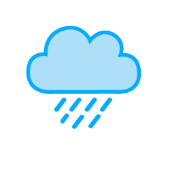 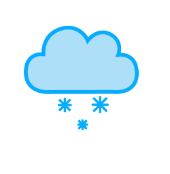 qínɡtiān
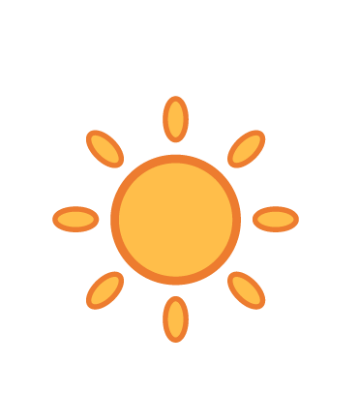 晴天
duōyún
多云
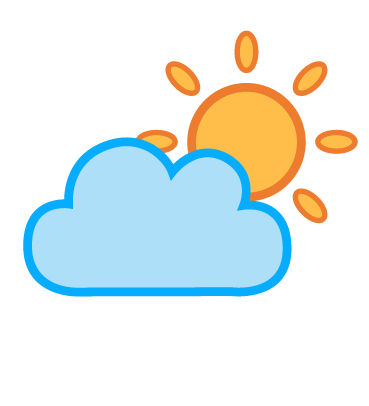 yīntiān
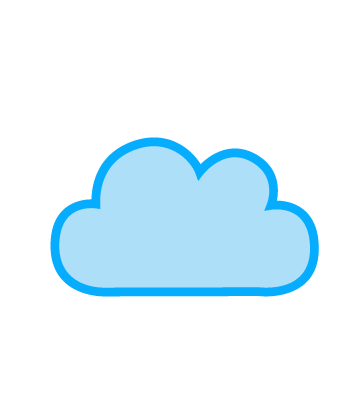 阴天
fēnɡ
风
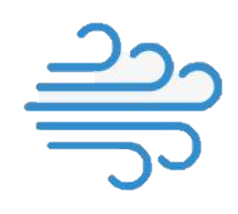 yǔ
雨
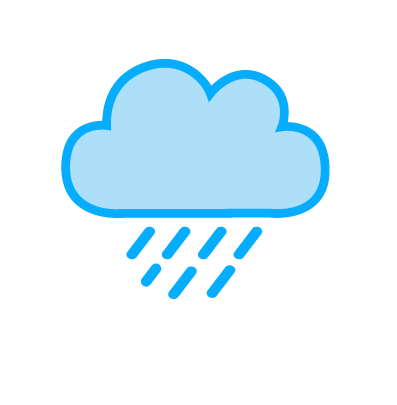 xuě
雪
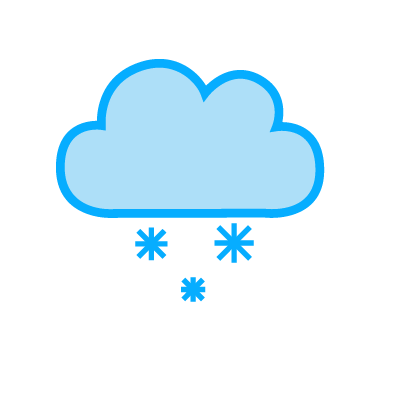 qìwēn
气温
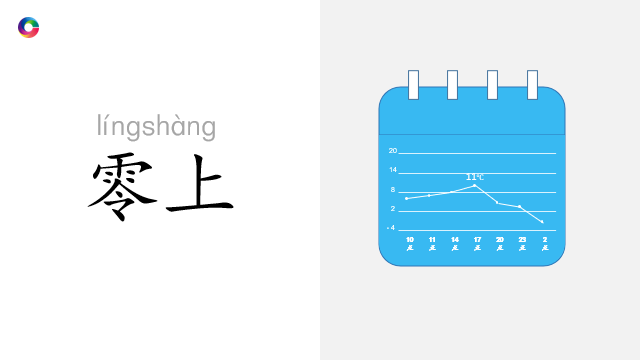 línɡshànɡ
零上
11℃
línɡxià
零下
-2℃
dù
度
8℃
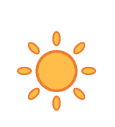 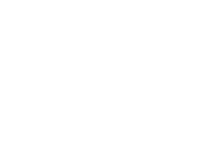 1. 请学生根据图片选择正确的词语；
2.点击右侧词语，如果选择正确，出现对勾，点击箭头到下一页；
3.如果选择错误，重新选择。
GO
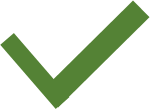 风
1
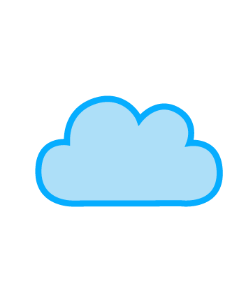 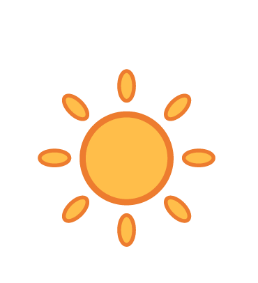 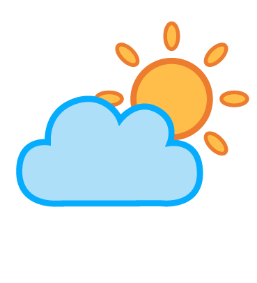 雪
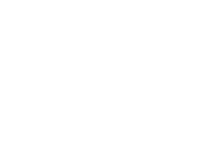 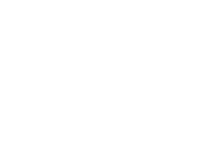 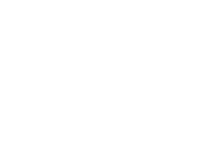 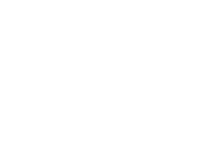 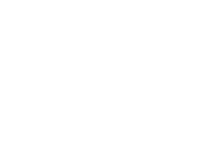 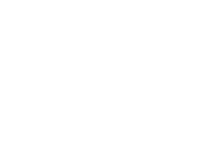 2
晴天
3
多云
4
阴天
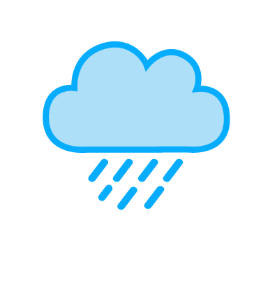 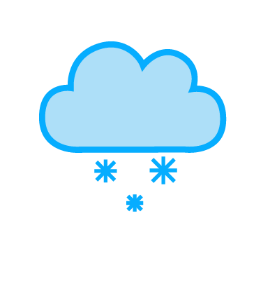 5
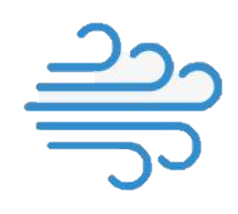 雨
6
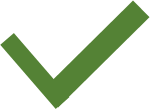 风
1
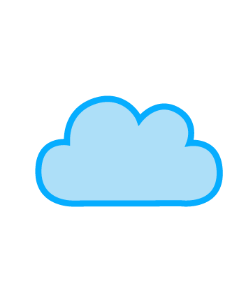 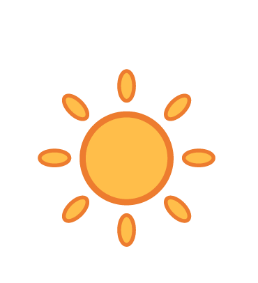 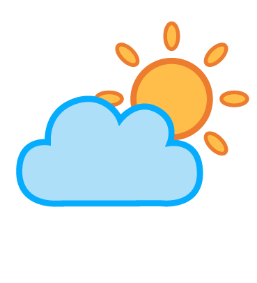 雪
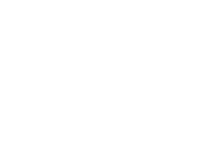 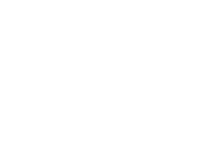 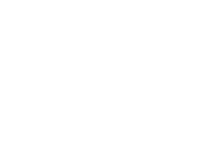 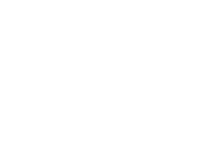 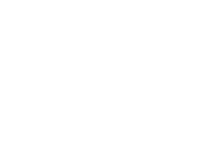 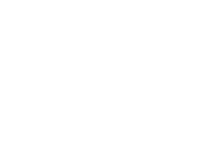 2
晴天
3
多云
4
阴天
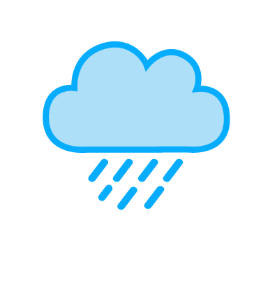 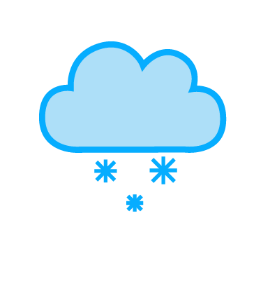 5
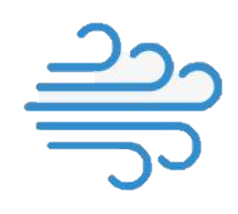 雨
6
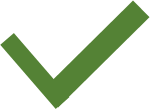 风
1
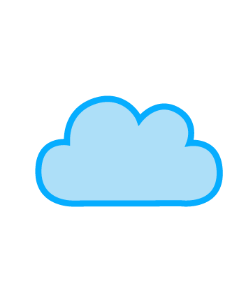 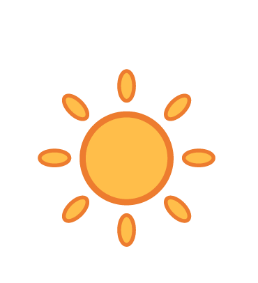 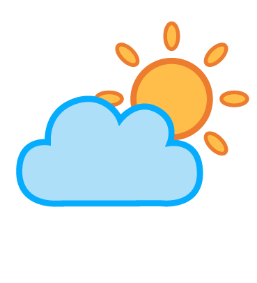 雪
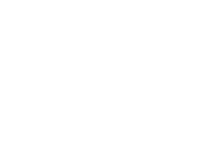 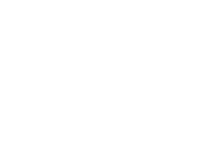 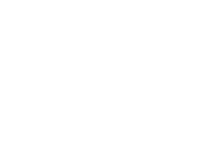 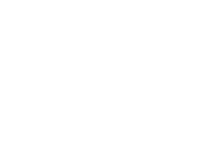 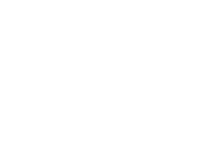 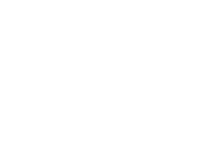 2
晴天
3
多云
4
阴天
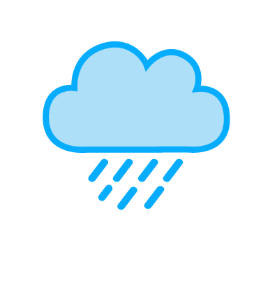 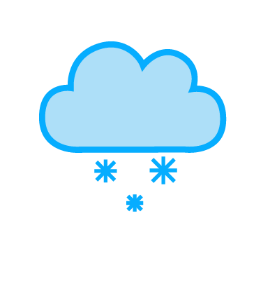 5
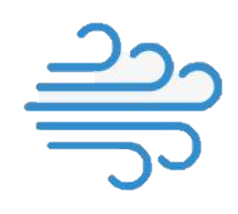 雨
6
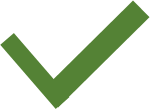 风
1
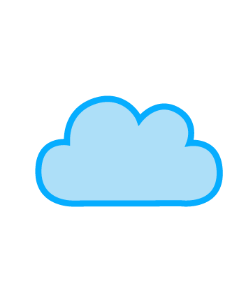 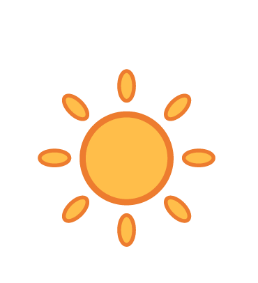 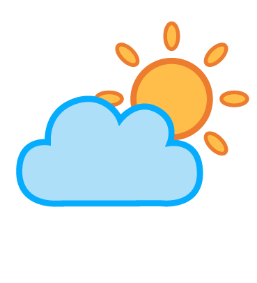 雪
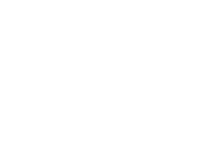 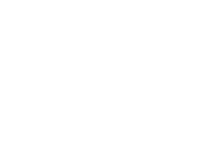 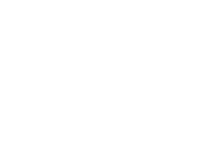 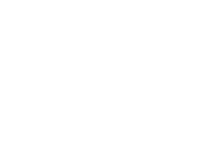 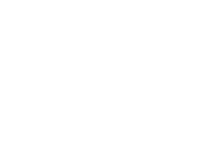 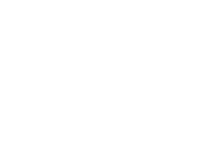 2
晴天
3
多云
4
阴天
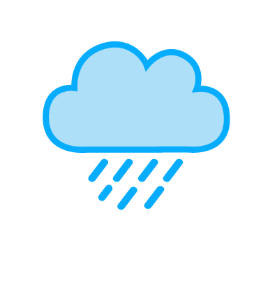 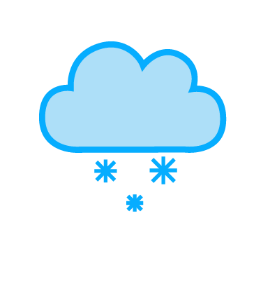 5
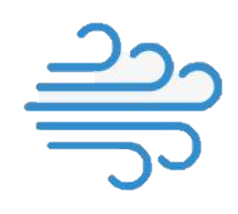 雨
6
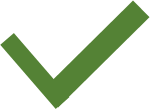 风
1
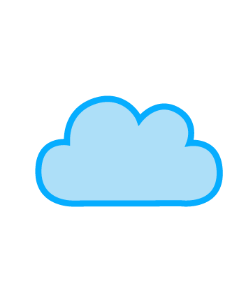 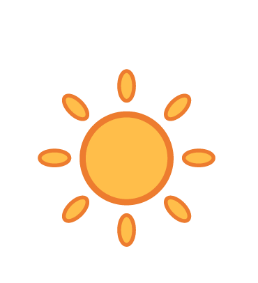 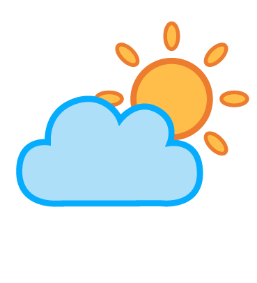 雪
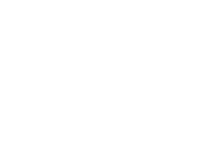 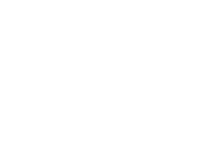 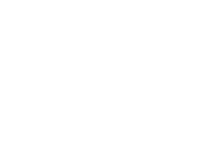 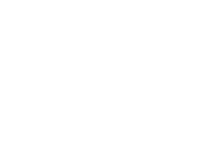 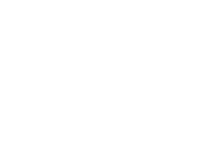 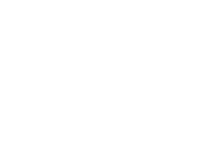 2
晴天
3
多云
4
阴天
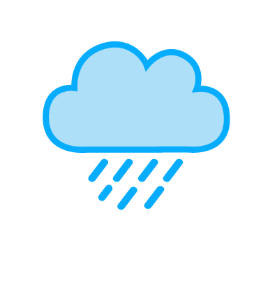 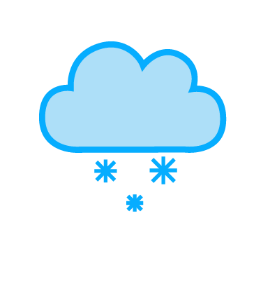 5
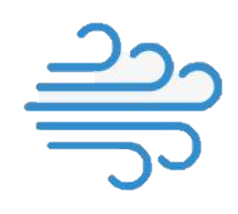 雨
6
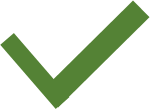 风
1
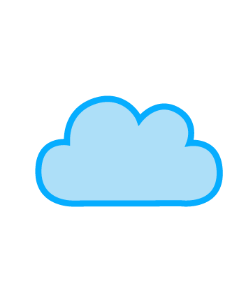 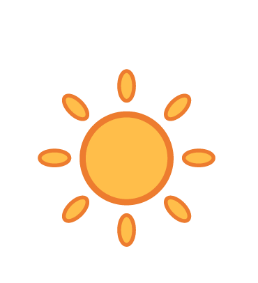 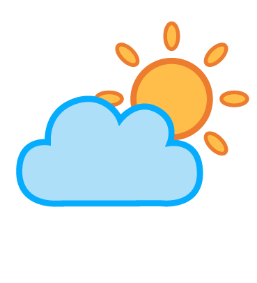 雪
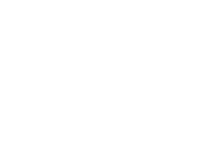 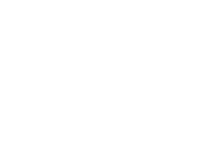 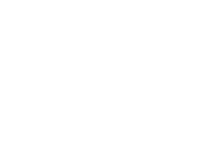 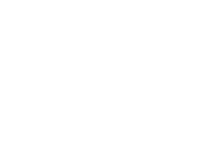 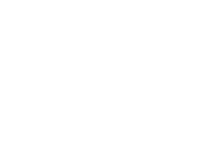 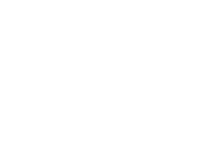 2
晴天
3
多云
4
阴天
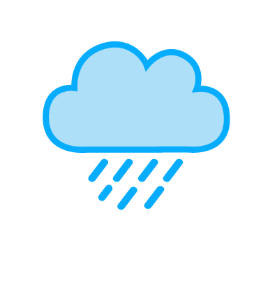 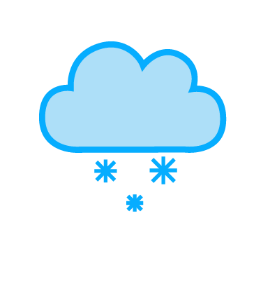 5
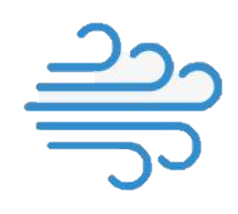 雨
6
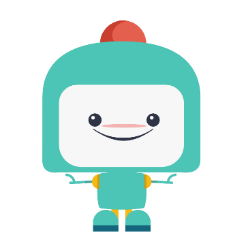 1. 各地城市天气预报；
2.根据图片和参考内容，请学生模仿天气预报主持人播报天气；
3.点击箭头到下一页。
GO
星期五
北京Běi jīnɡ
多云
8℃
星期五
东京Dōnɡ jīnɡ
晴
13℃
星期五
伦敦Lúndūn
阴
3℃
星期五
纽约Niǔyuē
小雨
-2℃
点击获取对外汉语教学资源，让你的课堂更精彩！